Population Health Information Research Infrastructure (PHIRI) for COVID-19 – Erste Ergebnisse
Krisenstab, 24.08.2022
www.phiri.eu
1
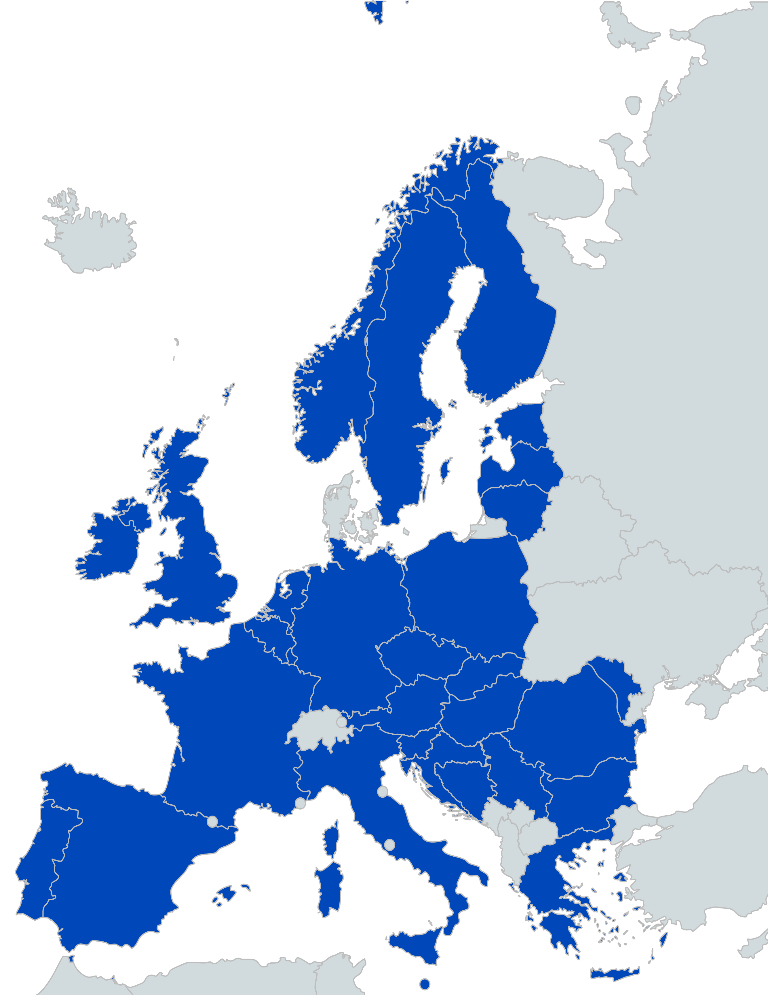 PHIRI – Ziele
Ziele: 
Verbesserung der Verfügbarkeit von Gesundheitsinformationen in den EU-Mitgliedstaaten und auf EU-Ebene am Beispiel von COVID-19:

Bereitstellung von Daten und Forschungsergebnissen in einem Webportal nach den FAIR-Prinzipien: findable, accessible, interoperable, re-usable

Bereitstellung eines strukturierten Austauschs zwischen den Ländern über bewährte COVID-19-Verfahren und Fachwissen. 

Förderung der Interoperabilität und Bekämpfung von Ungleichheiten bei Gesundheitsinformationen.

Case Study für den Aufbau eines europäischen Gesundheitsinformationssystems (EU-HIS).
41 Partner
30 Länder
3 
Jahre
www.phiri.eu
2
[Speaker Notes: Verbesserung der Verfügbarkeit von Gesundheitsinformationen in den EU-Mitgliedstaaten und auf EU-Ebene am Beispiel von COVID-19 und zur Unterstützung politischer  Entscheidungsfindung

Das Projekt, an dem sich 41 Partner aus 30 Ländern beteiligen, untersucht die direkten und indirekten Folgen von COVID-19 auf die Bevölkerungsgesundheit.

Bereitstellung eines Gesundheitsinformationsportals mit FAIR-Katalogen. Verknüpfung verschiedener Datenquellen und Nutzung paneuropäischer Daten auf eine GDPR-konforme, föderierte Weise.

Bereitstellung eines strukturierten Austauschs zwischen den Ländern über bewährte COVID-19-Verfahren und Fachwissen  REF 

Förderung der Interoperabilität und Bekämpfung von Ungleichheiten bei Gesundheitsinformationen

Auf dem Weg zu einem europäischen Gesundheitsinformationssystem für NCDs]
PHIRI – Research Use Cases
4 Kleinstudien zu indirekten Auswirkungen der COVID-19 Pandemie auf die Bevölkerungsgesundheit
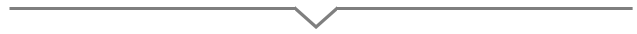 Demonstration, wie eine breite Masse von Sekundärdaten zusammengeführt und/oder europaweit wiederverwendet werden kann: 
Erforschung der Auswirkungen der COVID-19-Pandemie auf die Gesundheit der europäischen Bevölkerung
Pilotaktivitäten für den Nutzen und Mehrwert der Forschungsinfrastruktur, indem Daten aus verschiedenen europäischen Ländern zusammengeführt und die Ergebnisse in die föderierte Forschungsinfrastruktur eingespeist werden
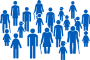 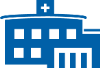 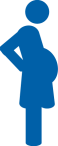 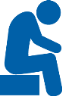 www.phiri.eu
3
[Speaker Notes: Insgesamt werden in ca. 20 Ländern Daten mobilisiert und ausgewertet
Auswahl erster Ergebnisse  es folgen weitere Meta-Analysen und Ländervergleiche und die Anzahl der Datenbeitragenden Länder wird auch noch steigen]
Research Use Cases – Results
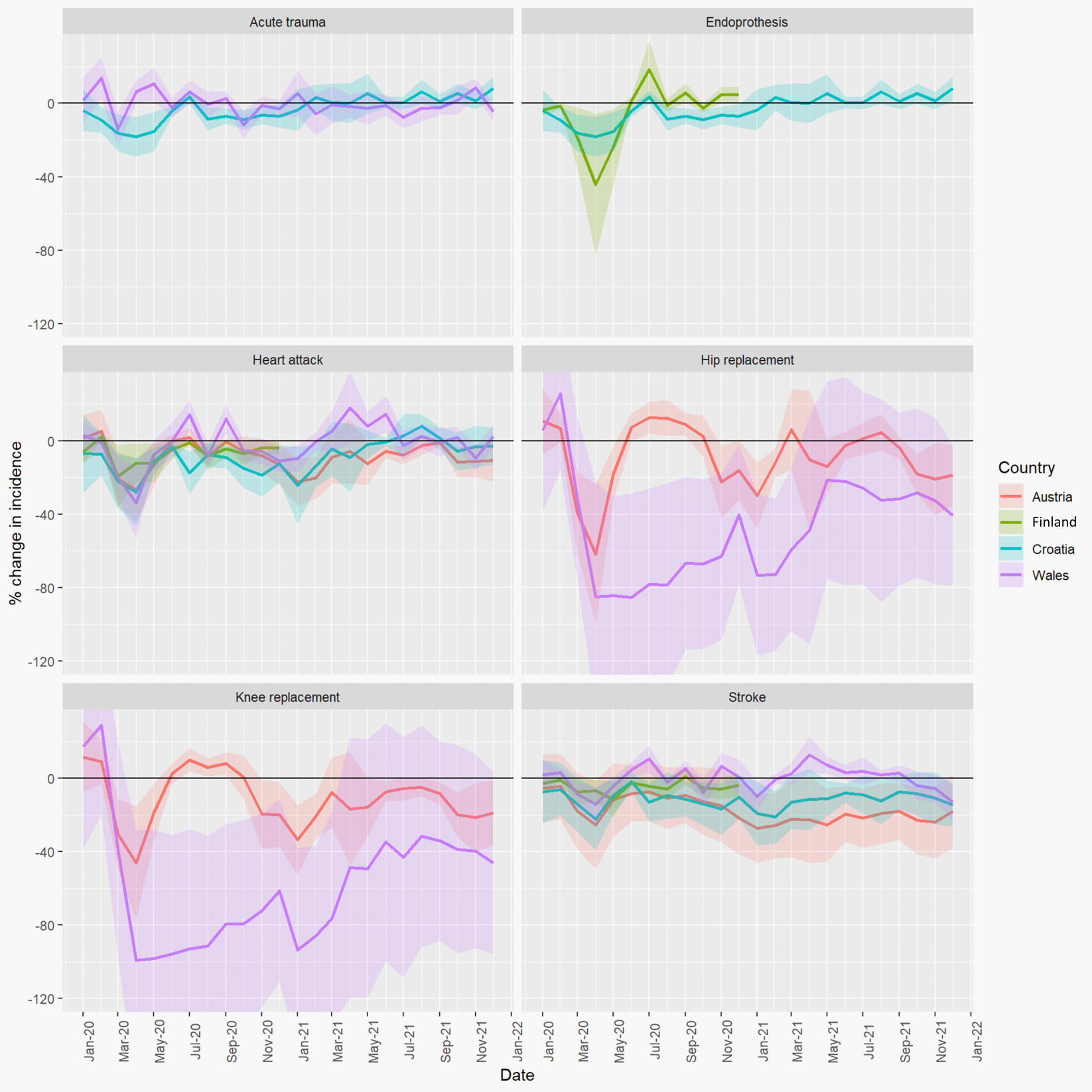 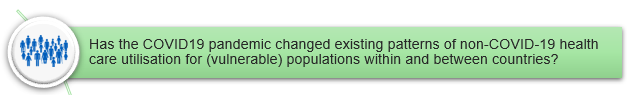 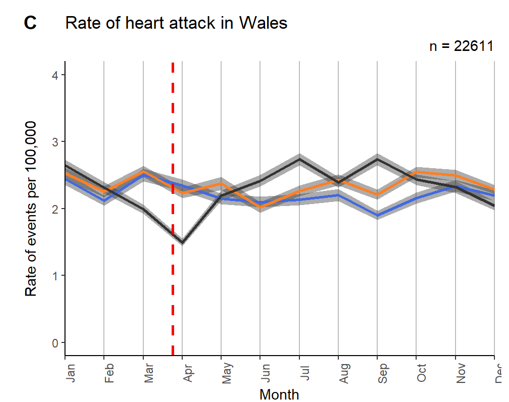 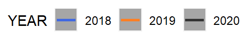 www.phiri.eu
4
[Speaker Notes: Hat die COVID-19-Pandemie die bestehenden Muster der Inanspruchnahme der Gesundheitsversorgung außerhalb von COVID-19 verändert? 

Wales: Rate der Herzinfarkte pro 100.000  Einwohnern 2020 im Vergleich zu 2018/2019 hin zum Lockdown (mit steigenden Infektionszahlen) stark gesunken  Weniger Inanspruchnahme, weniger Diagnosen
Danach sprunghaft auf ein Niveau über 2018/2019 angestiegen  verzögerte Diagnosen 

Bei einem Ländervergleich mit mehreren Outcomes sieht man bei der Veränderung der Inzidenz:
Den gleichen starken Rückgang von Herzinfarkten zu Zeiten des Lockdowns in 2020 (März/April)  Ende 2021 auf einem vorpandemischen Niveau; bei Schlaganfällen liegen wir unter diesem Niveau von 2019
Bei Hüft- und Knieersatz sind die Entwicklungen eindeutiger  März/April 2020 starker Abfall der Inzidenzen und bis heute nicht wieder auf vorpandemischen Niveau]
Research Use Cases – Results
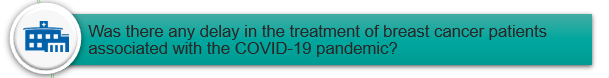 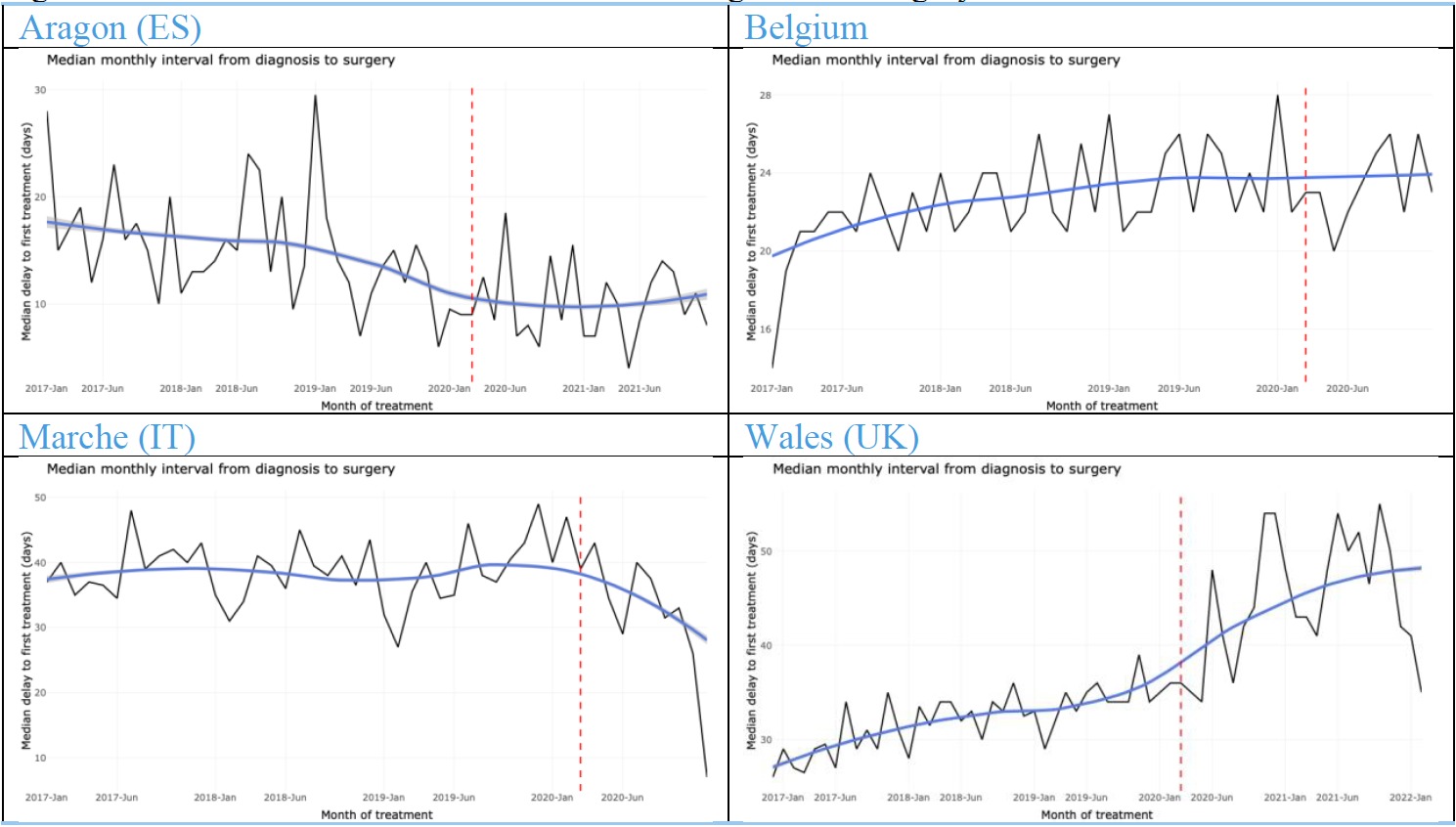 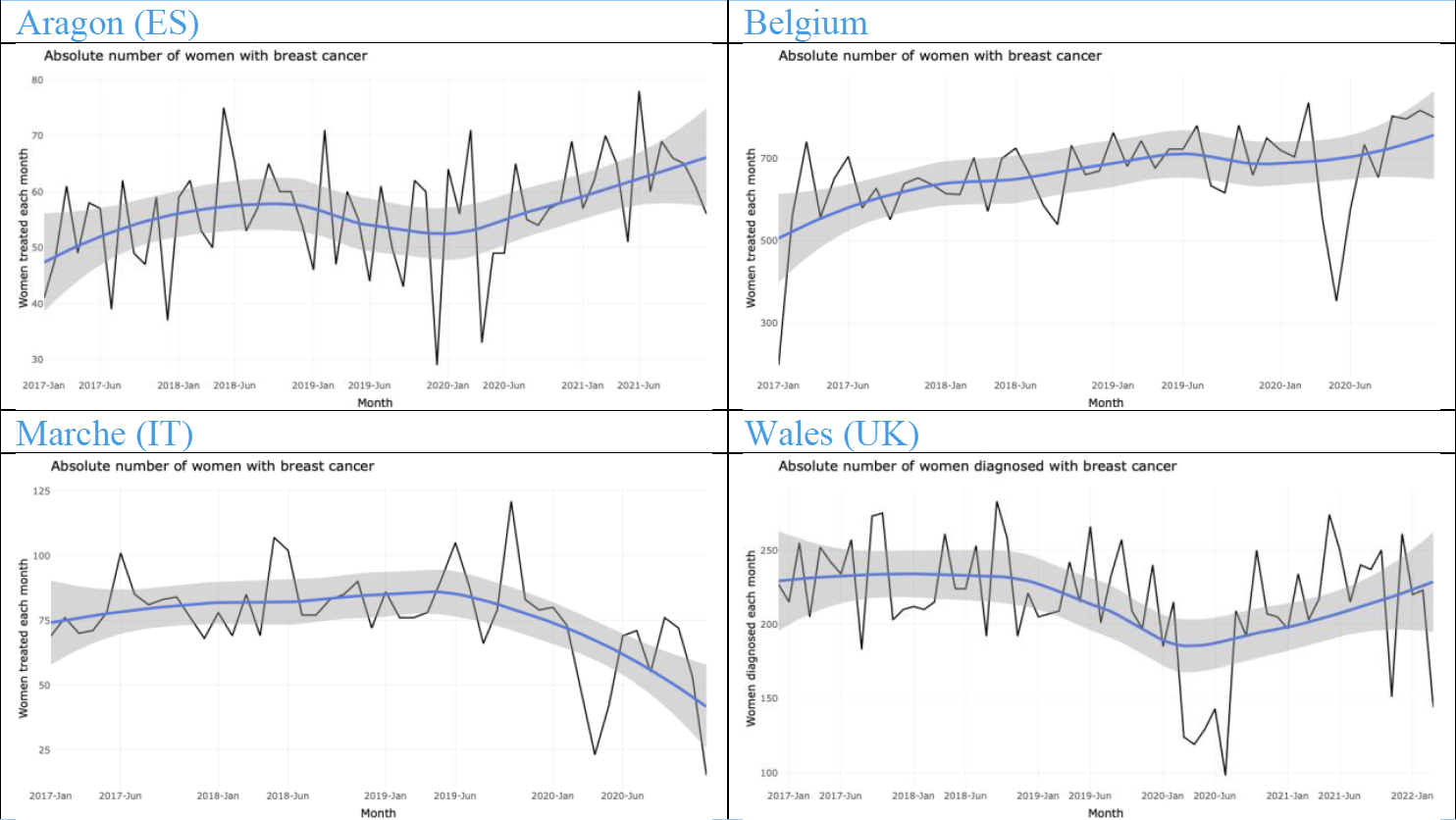 www.phiri.eu
5
[Speaker Notes: Verzögerte Behandlung von Brustkrebspatientinnen verbunden mit der Pandemie?

Absolute Zahlen: 2017-2020  Zu Beginn 2020 in allen Ländern zurückgehende Zahlen (in Italien eklatant); insgesamt aber in Belgien, Spanien und Wales anschießend ein steigender Trend zu verzeichnen
Schaut man sich die Zeit von der Diagnose zur Operation in dem Fall an (rot gestrichelt Lockdown)  sieht man besonders in Italien einhergehend mit dem Rückgang der Fallzahlen auch einen Rückgang der Zeit zur Operation; In Wales hingegen genau das andere Bild. Starke Zunahme der Zeitintervalle von der Diagnose bis zur operativen Behandlung nach dem Lockdown 2020]
Research Use Cases – Results
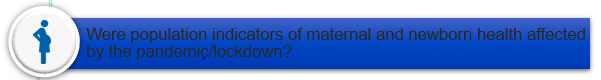 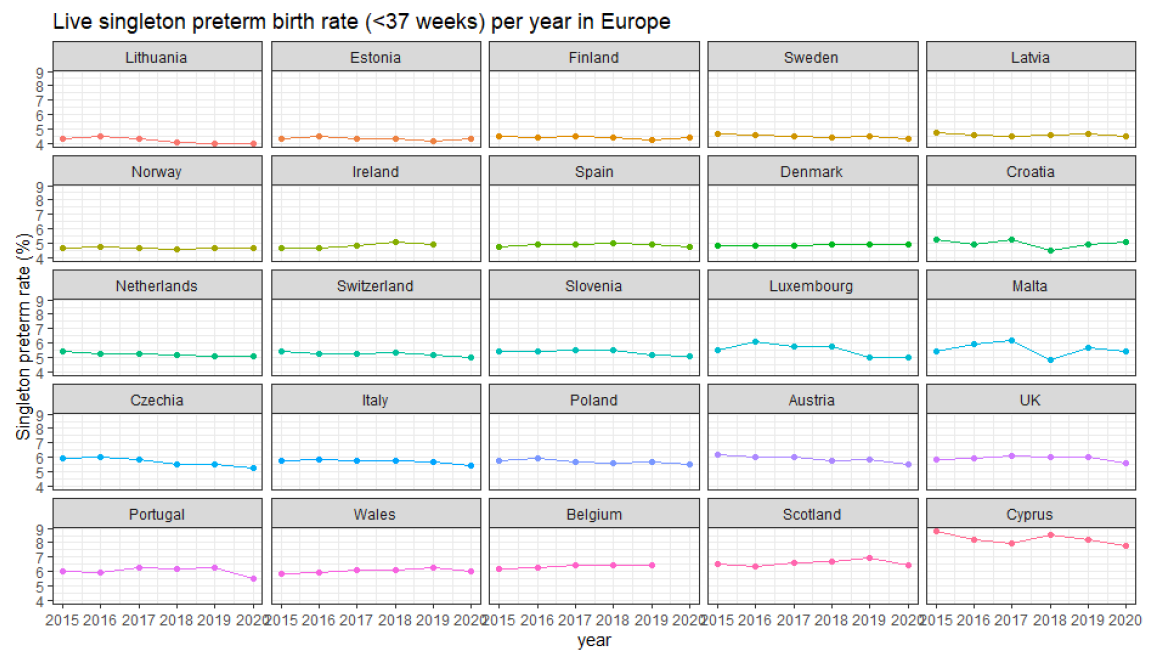 www.phiri.eu
6
[Speaker Notes: Frühgeburtenrate während der Pandemie:

In mehreren Ländern kam es während der Pandemie zu einem deutlichen und kontinuierlichen Rückgang der Frühgeburtenraten: Italien, Portugal und das Vereinigte Königreich.]
Research Use Cases – Results
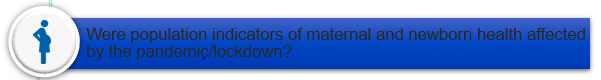 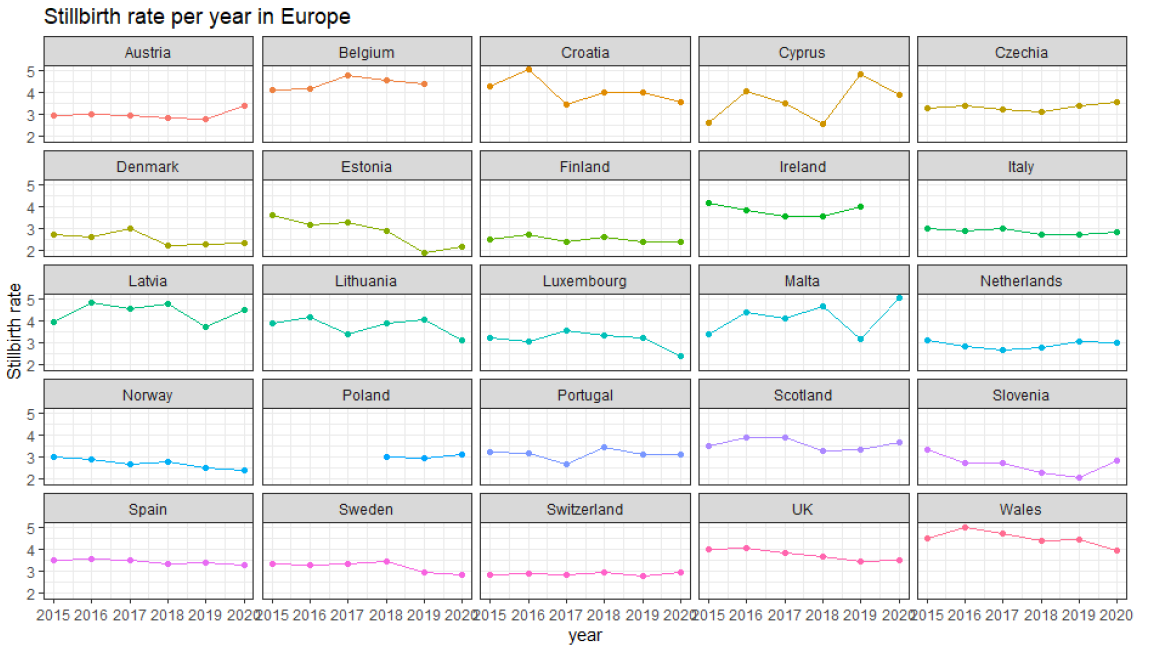 www.phiri.eu
7
[Speaker Notes: Schaut man sich nun die Fehlgebrutenraten an:

In den meisten Ländern sind die Totgeburtenraten im Jahr 2020 oder im Zeitraum März bis September 2020 nicht gestiegen. In einigen Ländern gab es jedoch einen signifikanten Anstieg, der in Österreich, der Tschechischen Republik und Slowenien erheblich war.]
Research Use Cases – Results
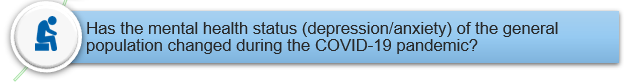 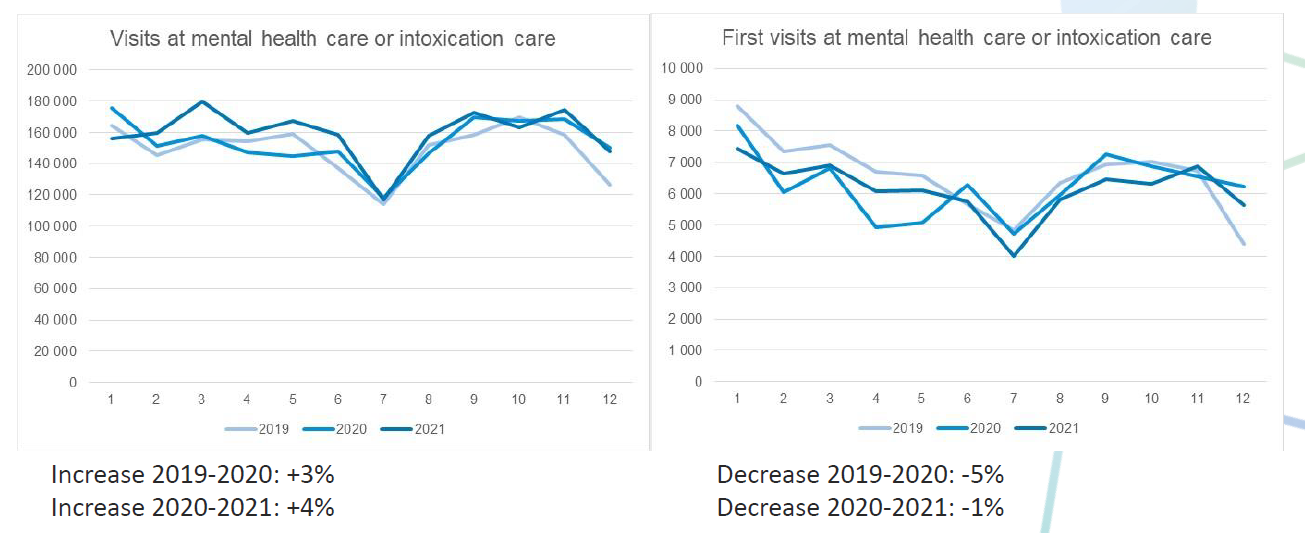 www.phiri.eu
8
[Speaker Notes: Veränderung der psychischen Gesundheit während der Pandemie oder der Lockdowns (Bereich Inanspruchnahme):

Beispiel hier bezieht sich auf Finnland: Gesamtbesuche versus Erstkontakte mit Versorgungseinrichtungen der mentalen Gesundheit
In den Sommermonate das typische Sommerloch mit einem Rückgang der Zahlen  Anstieg der Gesamtbesuche von 2019-2021 von 7%
Dagegen sind die Erstkontakte um 6% stark gesunken]
Research Use Cases – Results
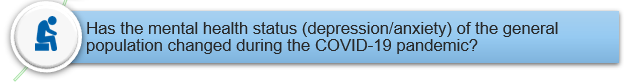 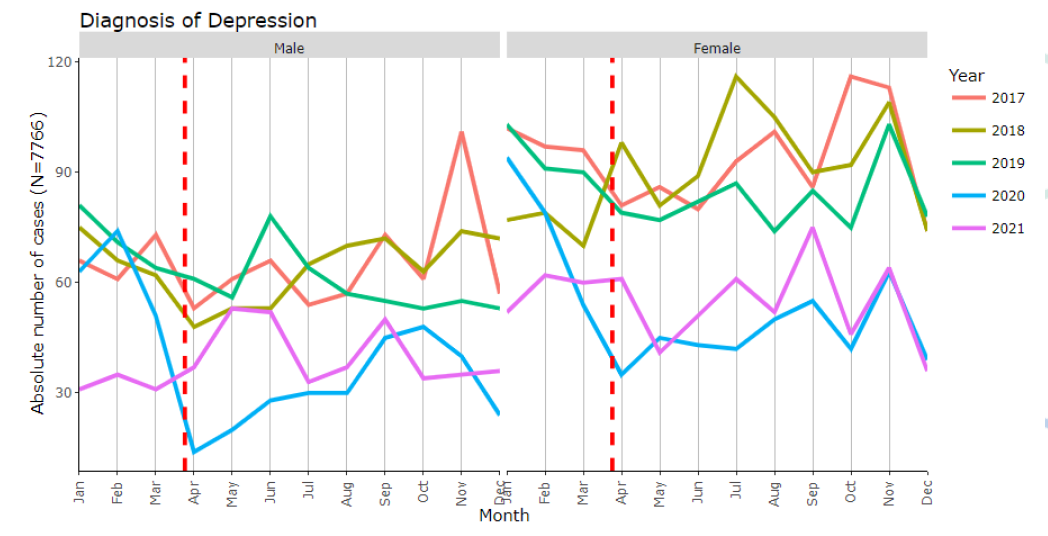 www.phiri.eu
9
[Speaker Notes: Letzte Folie das Beispiel Wales:

Diagnosen von Depressionen  Absolute Zahlen getrennt nach Männern und Frauen (wieder rot gestrichelt der Lockdown):
Bei beiden Geschlechtern großer Spike nach unten in 2020 und insgesamt liegt die Anzahl diagnostizierter Depression in 2020-2021 klar unter dem Niveau von 2017-2019 als vorpandemischer Zeiten.]
Vielen Dank für Eure Aufmerksamkeit
www.phiri.eu
PHIRI – Nächste Schritte
Fortlaufend: Helpdesk und Unterstützung bei der Analyse der Use Cases

Die Use Case Leads führen Meta-Analysen durch

Entwicklung einer Disseminationsstrategie

Bevorstehende Meilensteine und Deliverables
www.phiri.eu
11
Research Use Cases – Approach
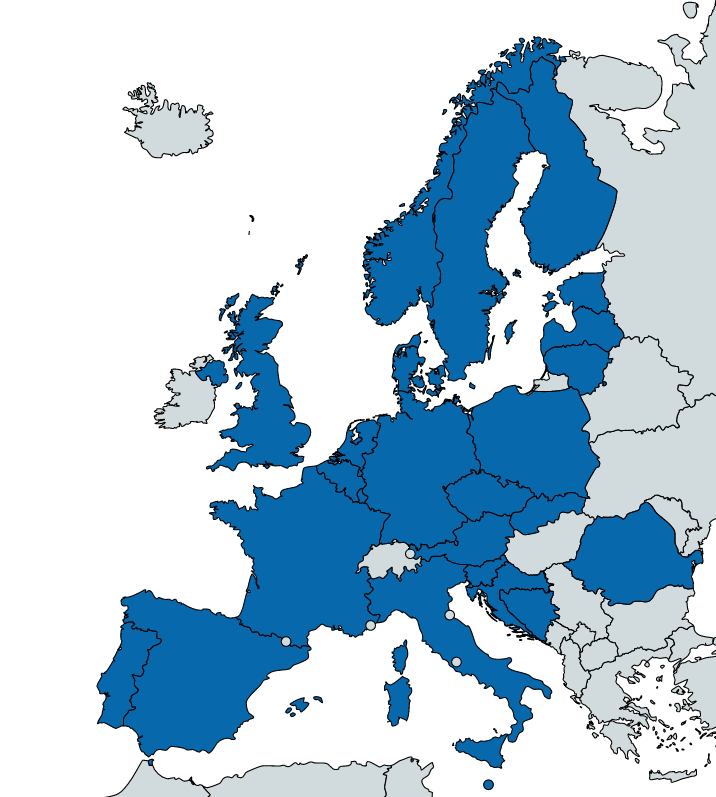 Aufzeigen des Potenzials der föderierten PHIRI-Forschungsinfrastruktur für flexible und zeitnahe Analysen anhand der Use Cases

Interoperabilität und Wiederverwendbarkeit der Daten etablieren und verbessern.
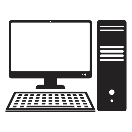 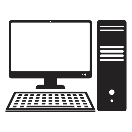 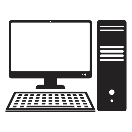 Scripts
?
Aggregated results
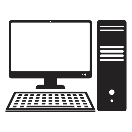 Use Case A - https://doi.org/10.5281/zenodo.5148014Use Case B - https://doi.org/10.5281/zenodo.5148022Use Case C - https://doi.org/10.5281/zenodo.5148032Use Case D - https://doi.org/10.5281/zenodo.5148040
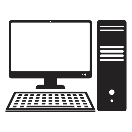 www.phiri.eu
12
12
[Speaker Notes: Datenschutz und Sicherheit durch Design 
Keine Datenbewegung innerhalb des FRI - nur Skripte bewegen sich
Daten-Hubs hosten und kuratieren Daten und/oder haben "einfachen" Zugang zu Daten
Koordinierungszentrum: entwickelt Code, koordiniert den Codeaustausch und unterstützt die Zentren]
PHIRI Research Use Cases – Orchestration
Help desk +  
Nodes Domain Experts
Help desk + 
Nodes IT Experts
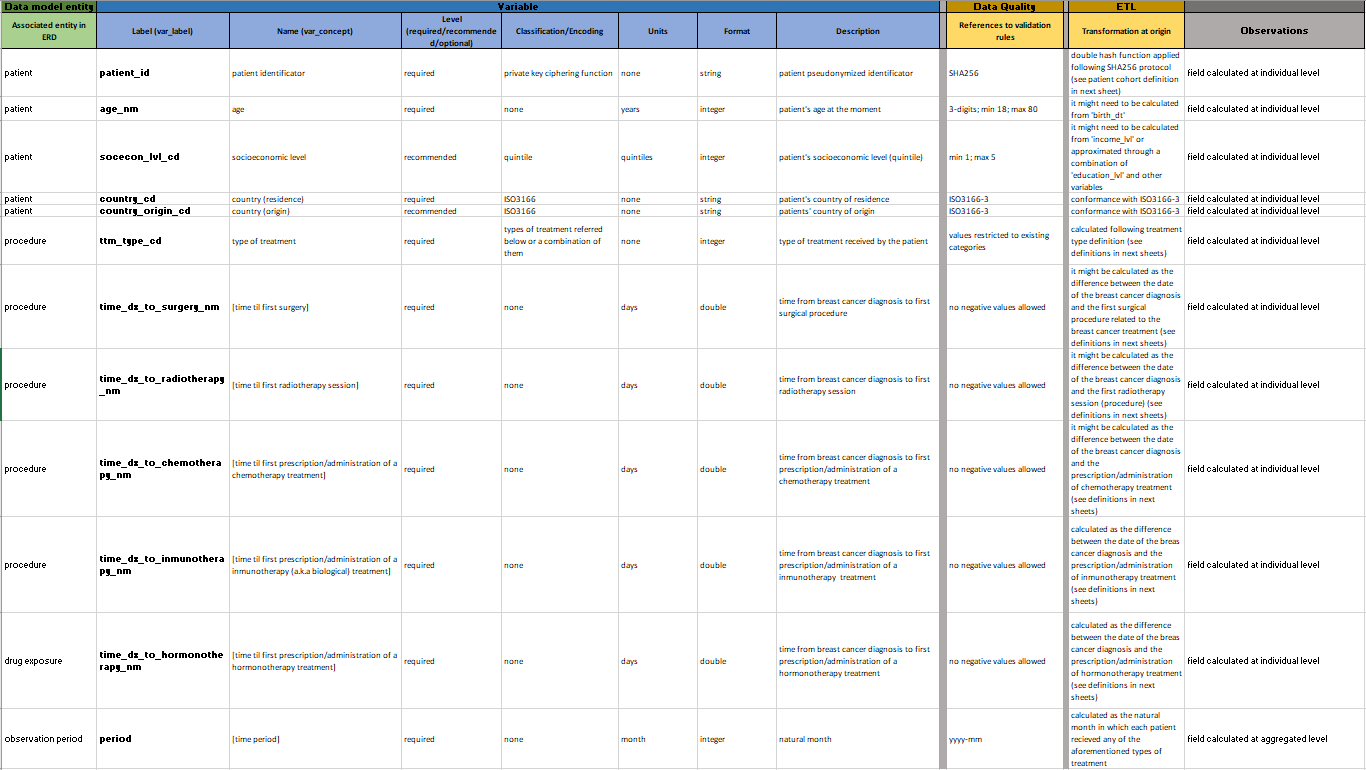 Nodes
Deploying Docker & running pipeline
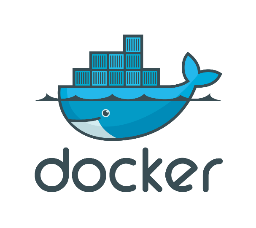 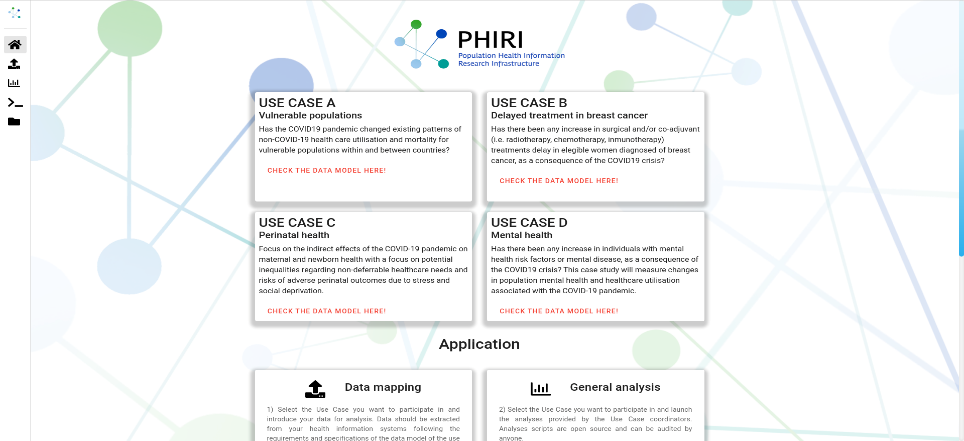 CDM Availability Survey
Capability & Data Access Survey
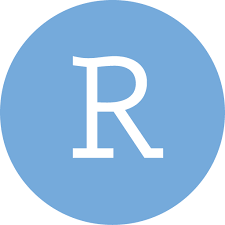 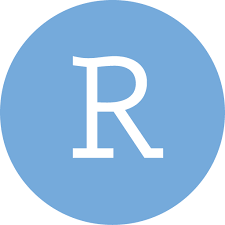 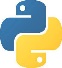 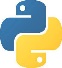 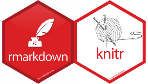 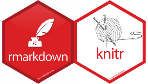 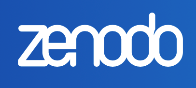 www.phiri.eu
13
13